Intro to Molecular Dynamics (MD) Simulationusing CHARMM
DaVID CHATFIELD, FIU DEPARTMENT OF CHEMISTRY AND BIOCHEMISTRY
Workshop on Macromolecular Modeling
FIU, April 8-9, 2017
Overview
Principles of MD
MD Program Structure
System Preparation
Running MD
Analyzing Results
A. Force Fields
Quantum mechanics (QM): too expensive for macromolecules

Force fields: method of choice
Constructed from experimental data and QM calculations on small molecules
Principle of transferability  atom type
Bonded and Non-bonded Terms
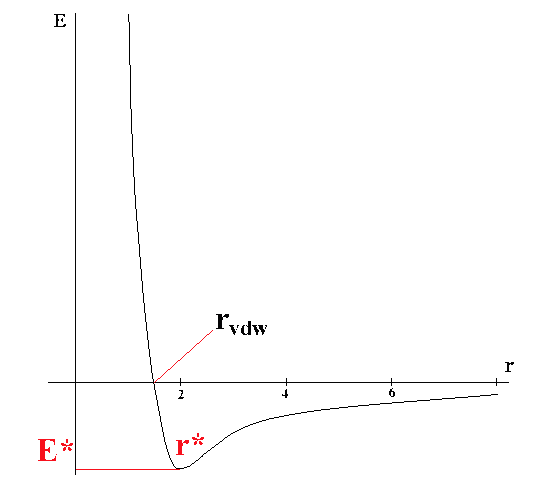 rmin
emin
Cut-offs
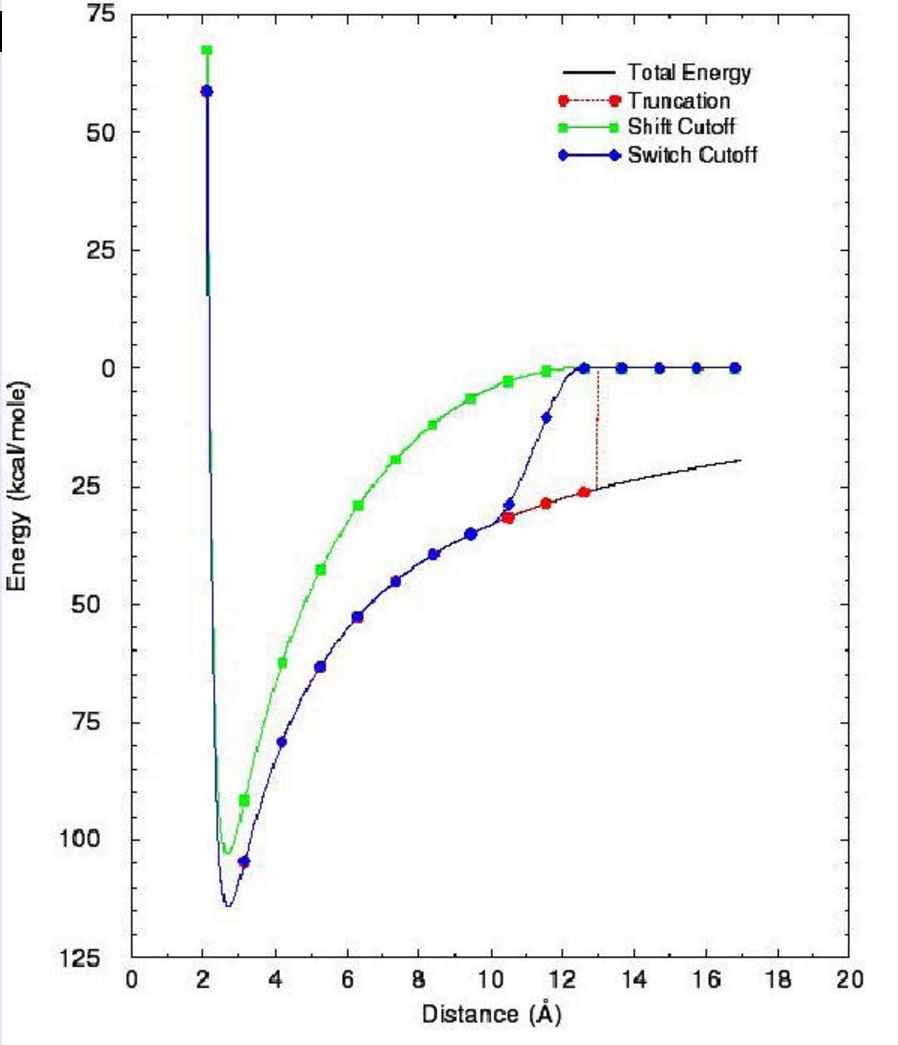 Atom types
Atom name
Atoms classified by TYPE
E.g. sp2 and sp3 carbons: different TYPES
Parameters defined by TYPE   
Compromise between:
Different properties for every conceivable environment (impractical)
Only one property set per element only (too inflexibe)
Atom type
Topology file entry
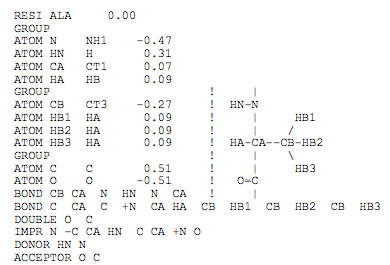 Carbon atom types (Parm22)
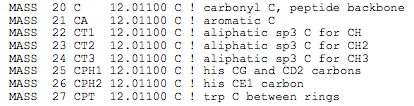 Parameter file entry
HA     CT3    322.000    1.1110
re (Å)
Kb (kcal/mol-Å2)
B. SolvationMethod 1: Periodic Boundary Conditions
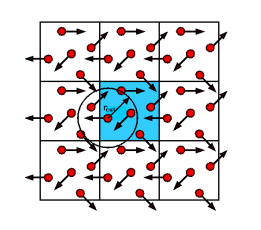 Method 2: Solvation Shell (“droplet”)
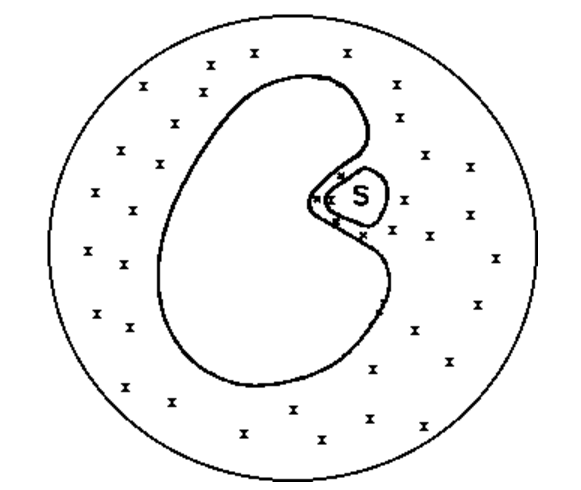 Sphere of surrounding waters added to macromolecule
Boundary potential (BP) restrains waters
Trade-off: BP too small  waters ”evaporate”
                     ..   ..   large  extraneous forces
C. MD Algorithms
Principles of MD
MD Program Structure
System Preparation
Running MD
Analyzing Results
Essential MD data structures
Parameter file
Contains the force field: all bond, angle parameters etc.
Topology file
Contains data for essential moieties (amino acid residues, DNA bases, small molecules etc.): what is bonded to what, partial atomic charges etc.
PSF
Contains data for ENTIRE SYSTEM (amino acid residue or nucleotide sequence, solvent molecules; list of all bond, angle terms etc.)
Coordinate file
Contains x,y,z coordinates of all atoms in system
MD structure hierarchy for physical system
MD anachronisms
PSF originally stood for Protein Structure File (the early development of MD codes focused on proteins).  
But now used to describe any complete physical system.

Residue originally indicated amino acid residue.  
But now refers more generally to substructures from which segments are made.
Nucleotide in DNA
Individual lipid molecule in lipid bilayer
Individual water in set of solvating waters
Principles of MD
MD Program Structure
System Preparation
Running MD
Analyzing Results
Structure of macromolecule
X-ray crystallography
Have to build some missing atoms, including almost all hydrogens
Neutron diffraction
Expensive (uses synchrotron radiation) but resolves the hydrogens
Homology modeling
May need to complete or fix structure: Go through check list
Add missing hydrogens (most not resolved in X-ray diffraction)
Add missing heavy atoms (occasionally not resolved)
Choose between duplicate sets of atoms (crystal structure disorder)
Adjust protonation states for pH being simulated
Adjust location of proton to create correct hydrogen bonding patterns




Where isoelectronic groups create experimental ambiguity, adjust for hydrogen bonding (affects His, Asn, Gln: 180o rotation may be needed)
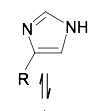 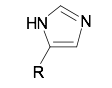 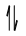 Finish preparing system
Solvate (add waters)
Make neutral (add counter-ions)
Adjust ionic strength? (more counter-ions)
Summary of preparation steps
Principles of MD
MD Program Structure
System Preparation
Running MD
Analyzing Results
FLOWCHART OF AN MD SIMULATION
Initial Coordinates
Minimize Structure
Initialize
Assign Initial Velocities
Heating Dynamics
Equilibration Dynamics
Equilibration
Phase
No
Rescale Velocities
Stable?
Yes
Production
Phase
Production Dynamics
Analysis
Analysis of Trajectories
Judging stability during equilibration
Temperature steady or drifting?
Energy fluctuations small (relative fluctuations < 10-4)?
RMSD of coordinates steady or drifting?
Principles of MD
MD Program Structure
System Preparation
Running MD
Analyzing Results
Analysis
Whatever you want!
Equilibrium structure
Sampling of hydrogen bonding patterns
Loop conformations
Stability of secondary structure
Opening or closing of channels
Migration of small ligands
…